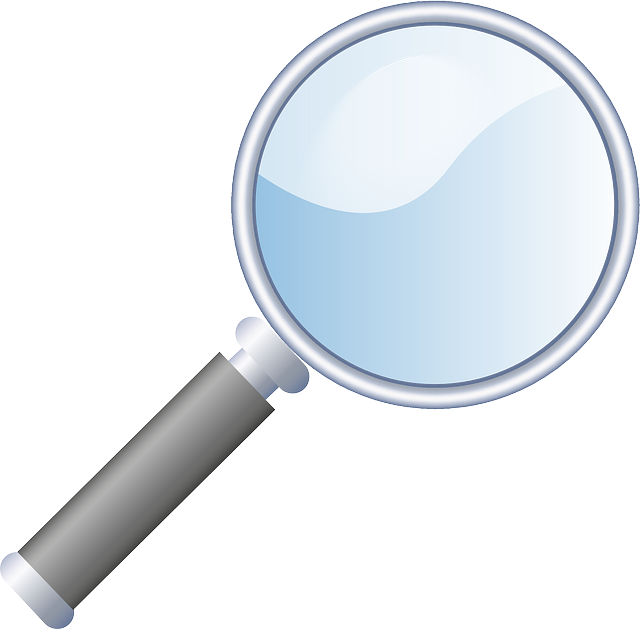 Estudio 
de Caso
Jardín de Niños: 
Laura Delgado de Rdz
Alumno: Mateo Hinojosa Garay
Grado: 3 A
Edad: 5 años
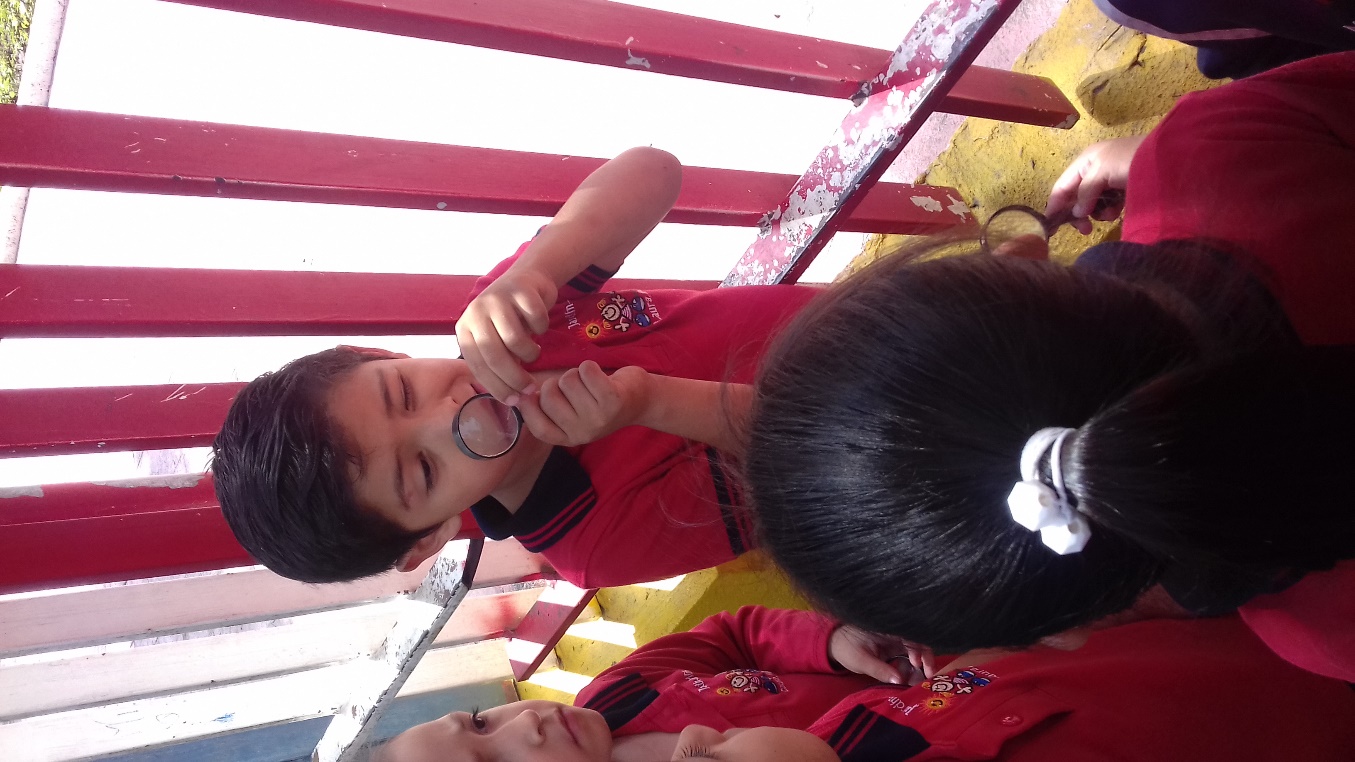 Justificación:
Elegí este alumno, por las acciones que toma al momento de llamarle la atención, en el primer día que tuve con el grupo, se salía del salón y no respetaba reglas, en el segundo día le pego a su compañero y donde lo senté al frente, al intentar hablar con él, me arremedo, escupió, pataleo y pego. Me llamo mucho la atención porque tal vez al momento de excluirlo de sus compañeros tiene comportamientos agresivos, ya calmado hable con él y le dije que lo quería mucho y así mismo le di un abrazo. A la mañana siguiente me recibió con un abrazo.
Se le necesitan poner roles y tareas como entregar material, hojas, colores, lápices para que lo mantenga ocupado, o mientras está peleando, se le asigna una tarea.
Le gustan los cuentos, videos, y materiales como bloques, plastilina, palitos y todo tipo de material pero solo quiere trabajar lo que él quiere y con gran cantidad, tener más que los demás.
Motivación
Intereses
Adecuaciones aplicadas
Adecuaciones aplicadas
Adecuaciones aplicadas
Adecuaciones aplicadas
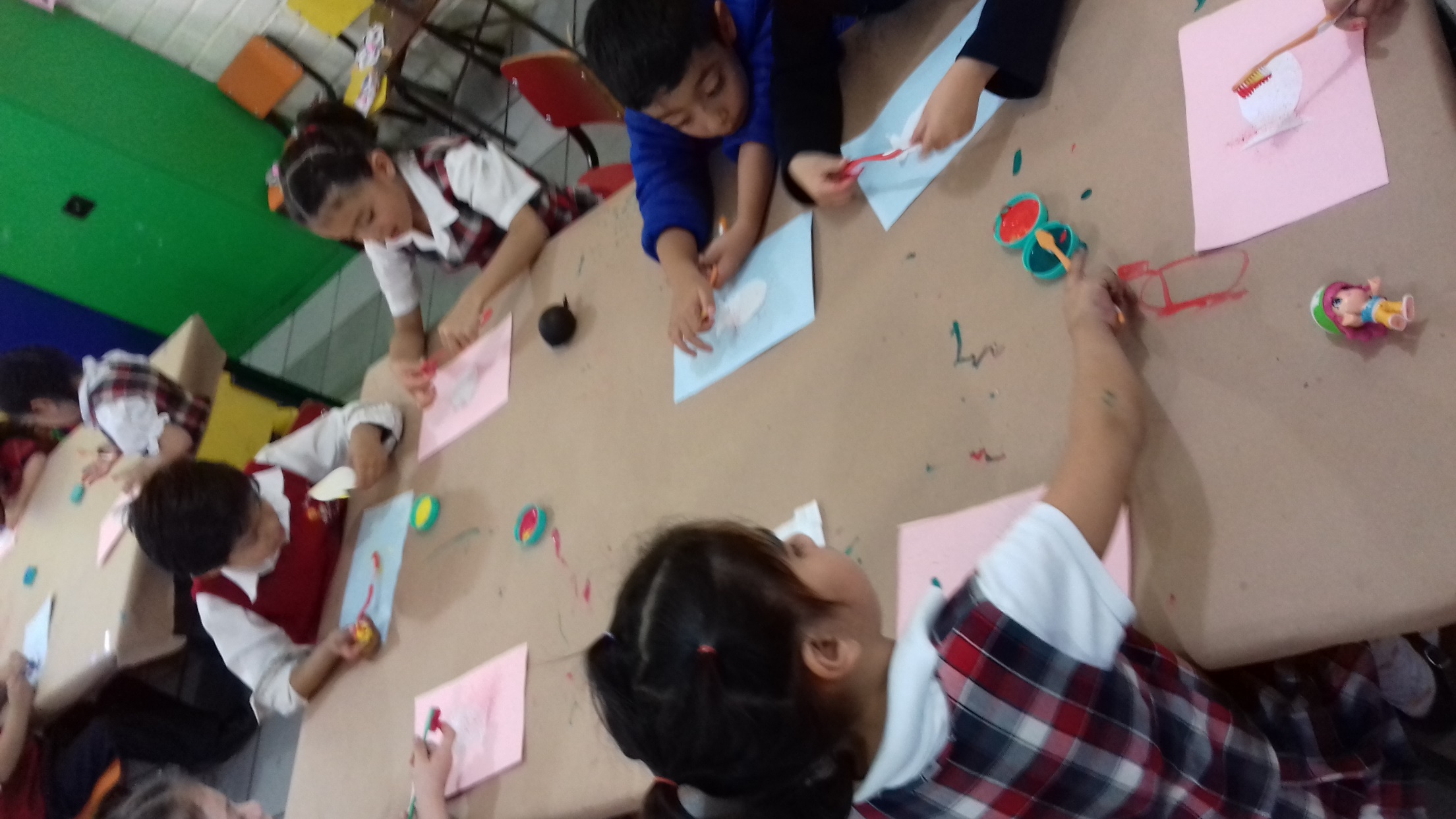 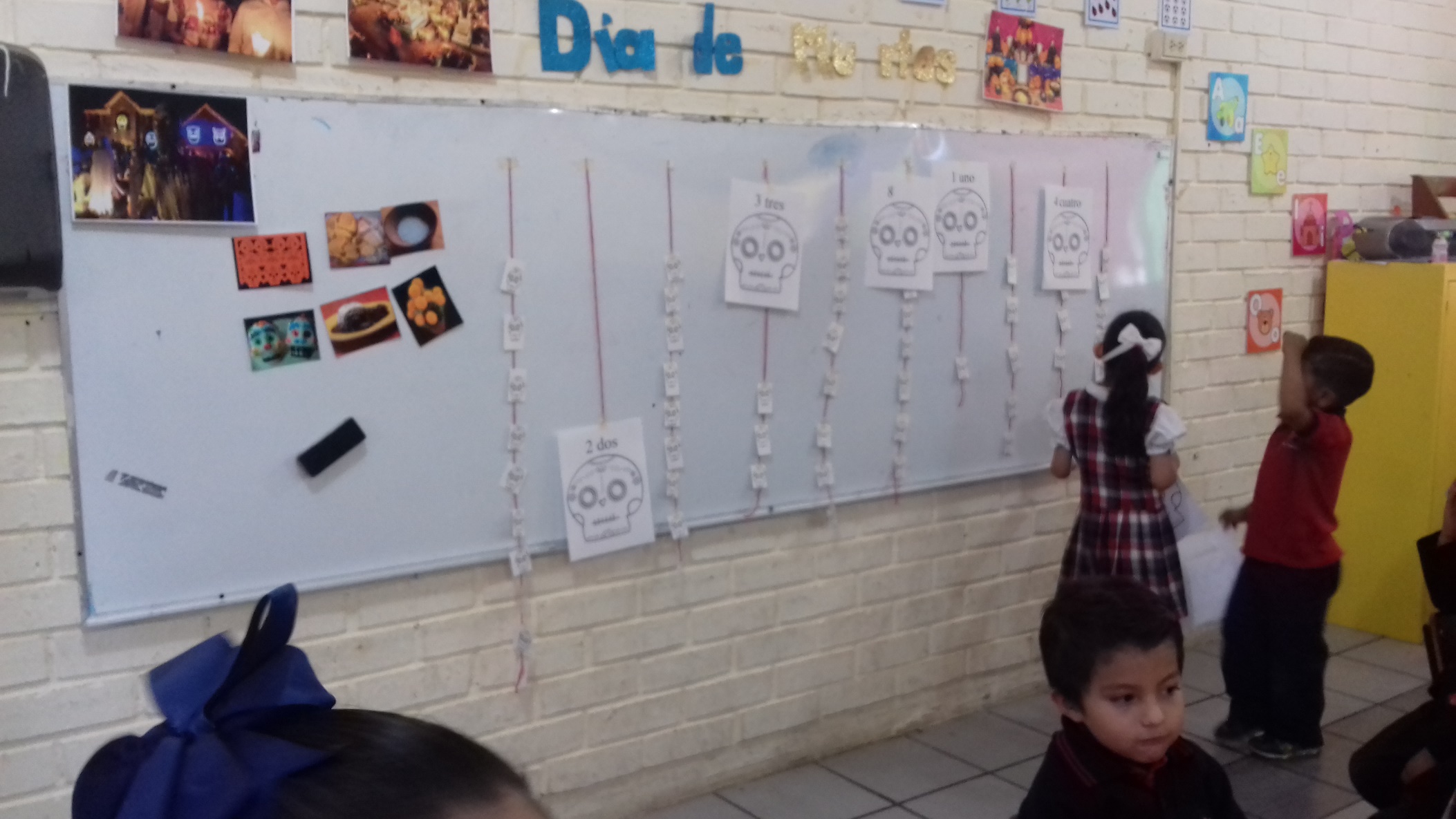 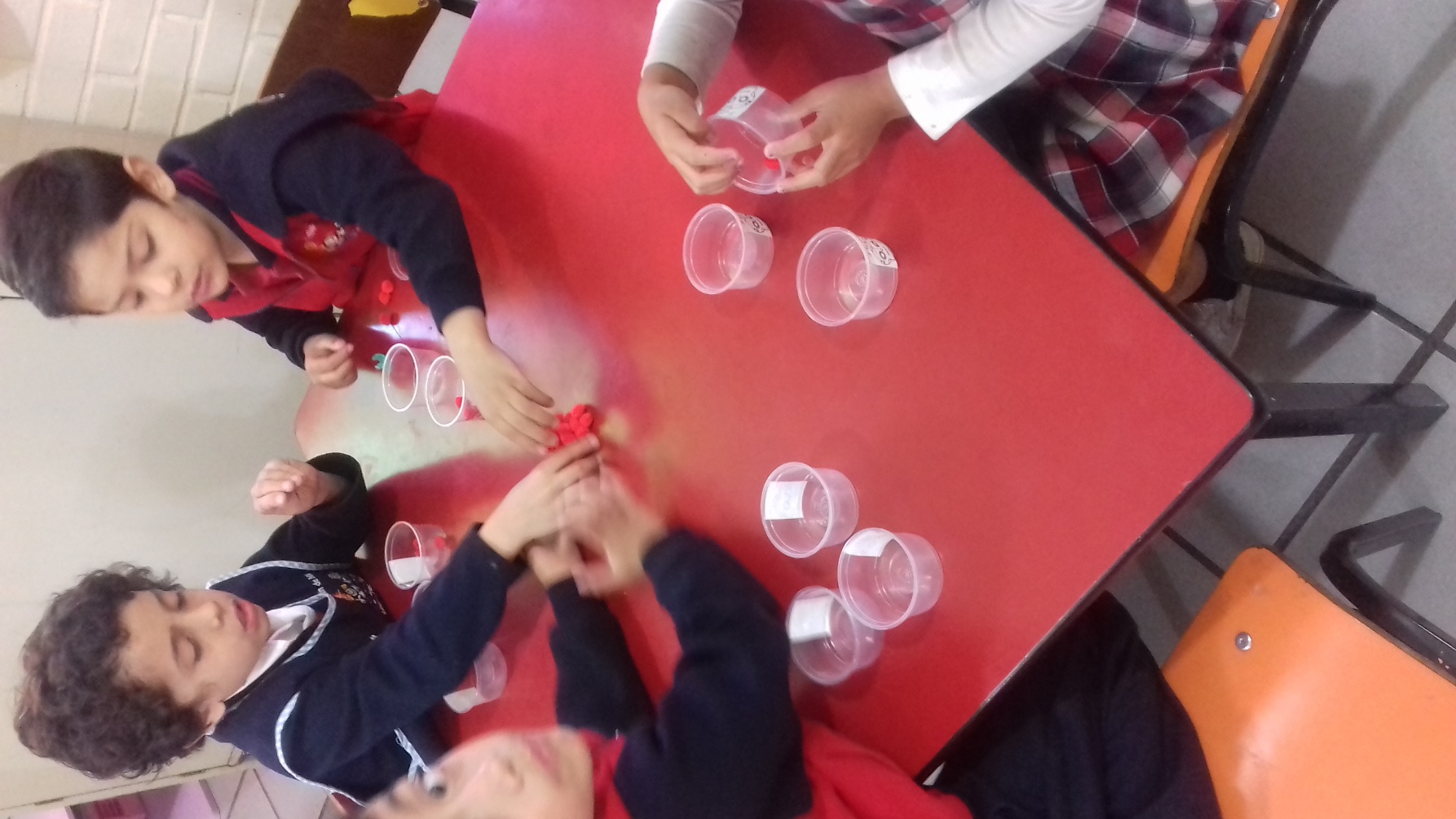 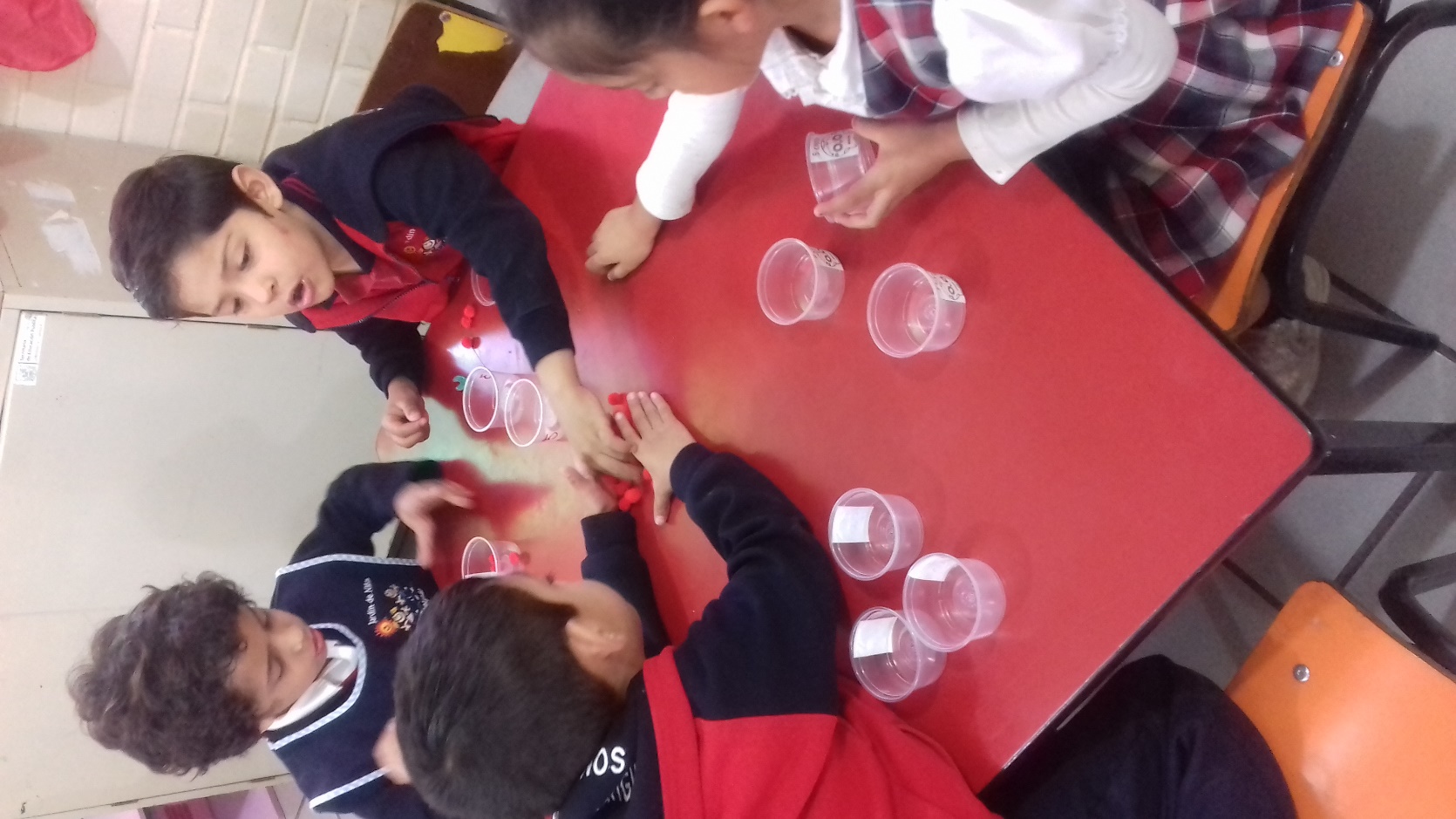 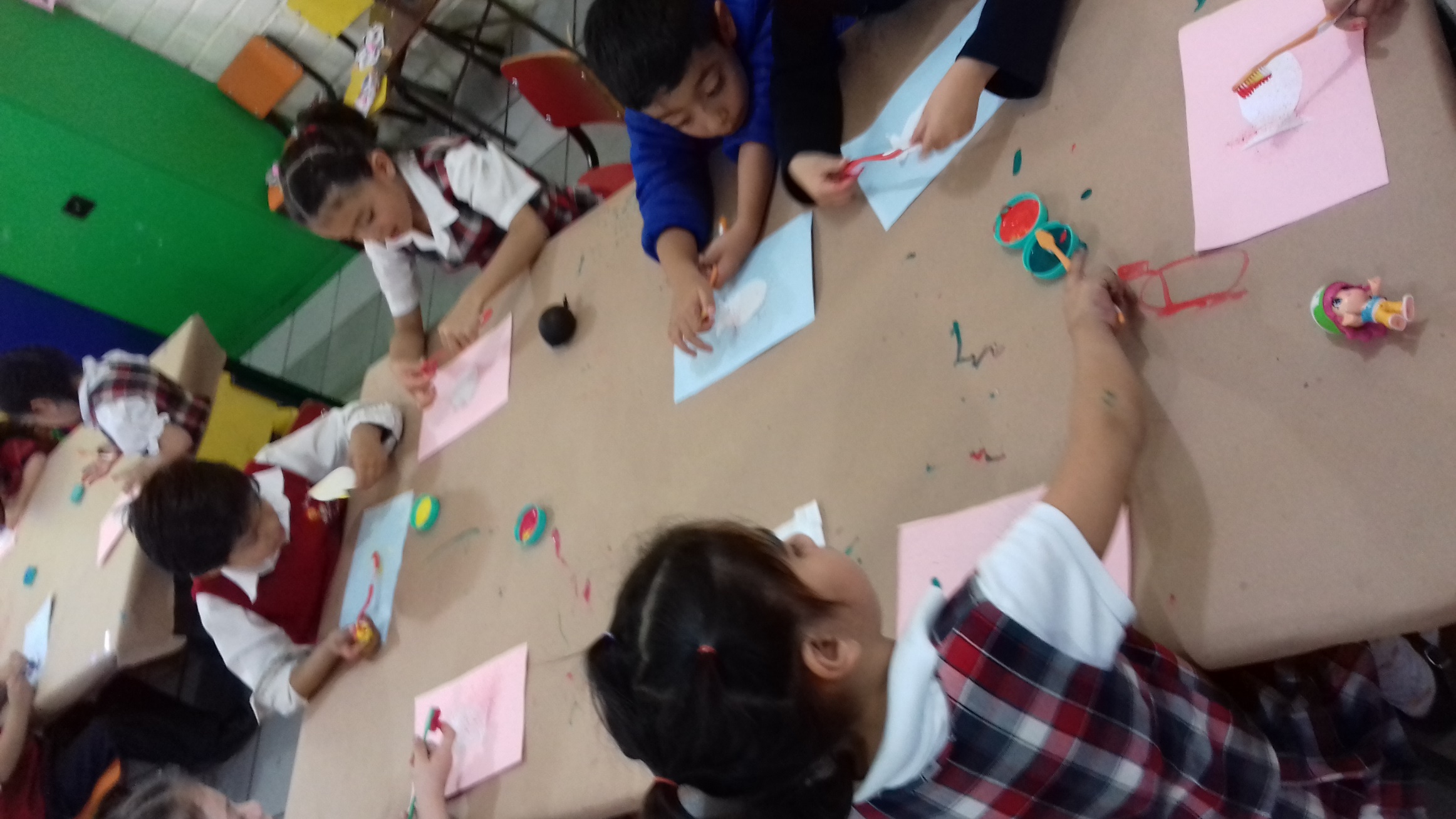 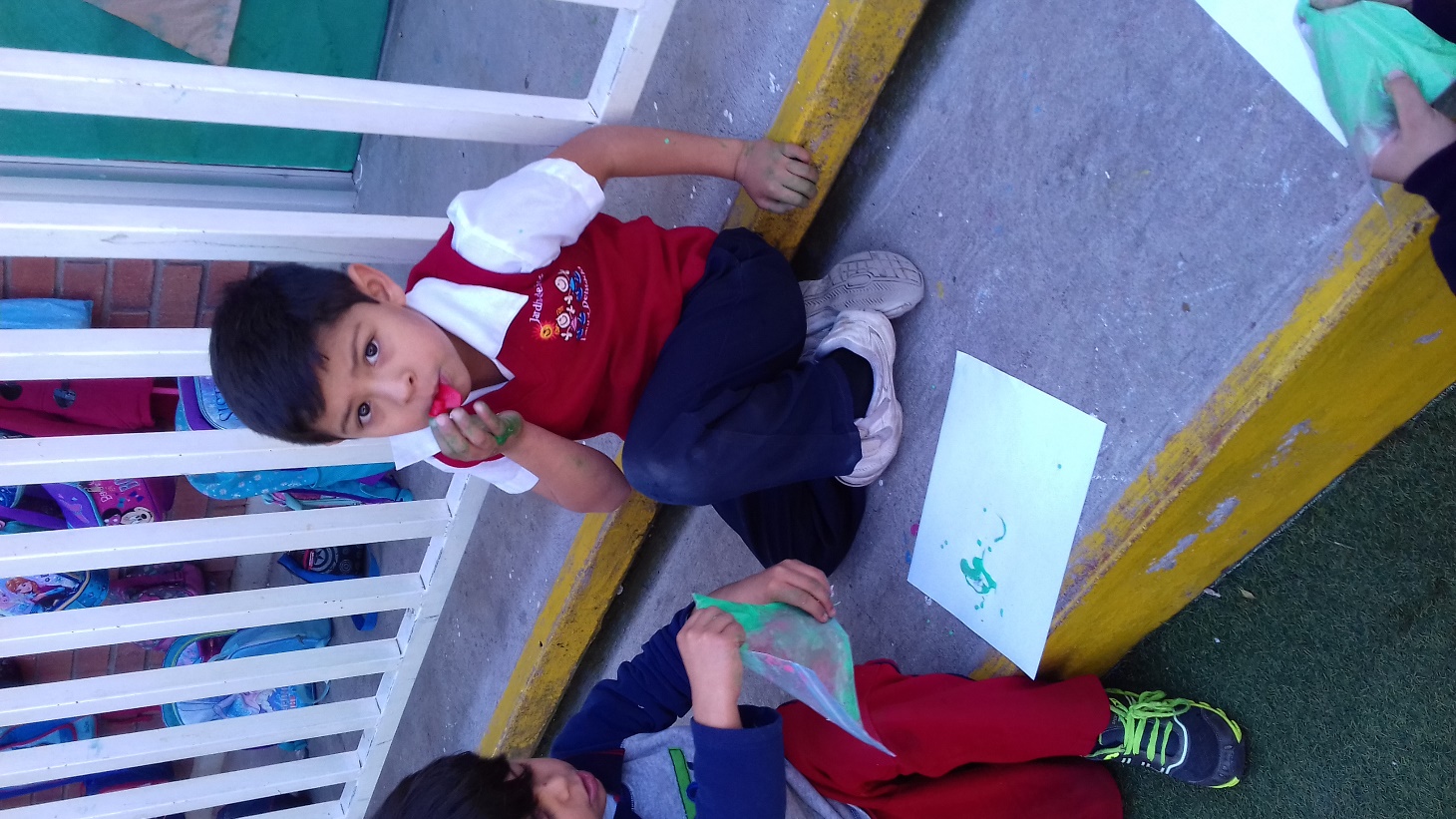 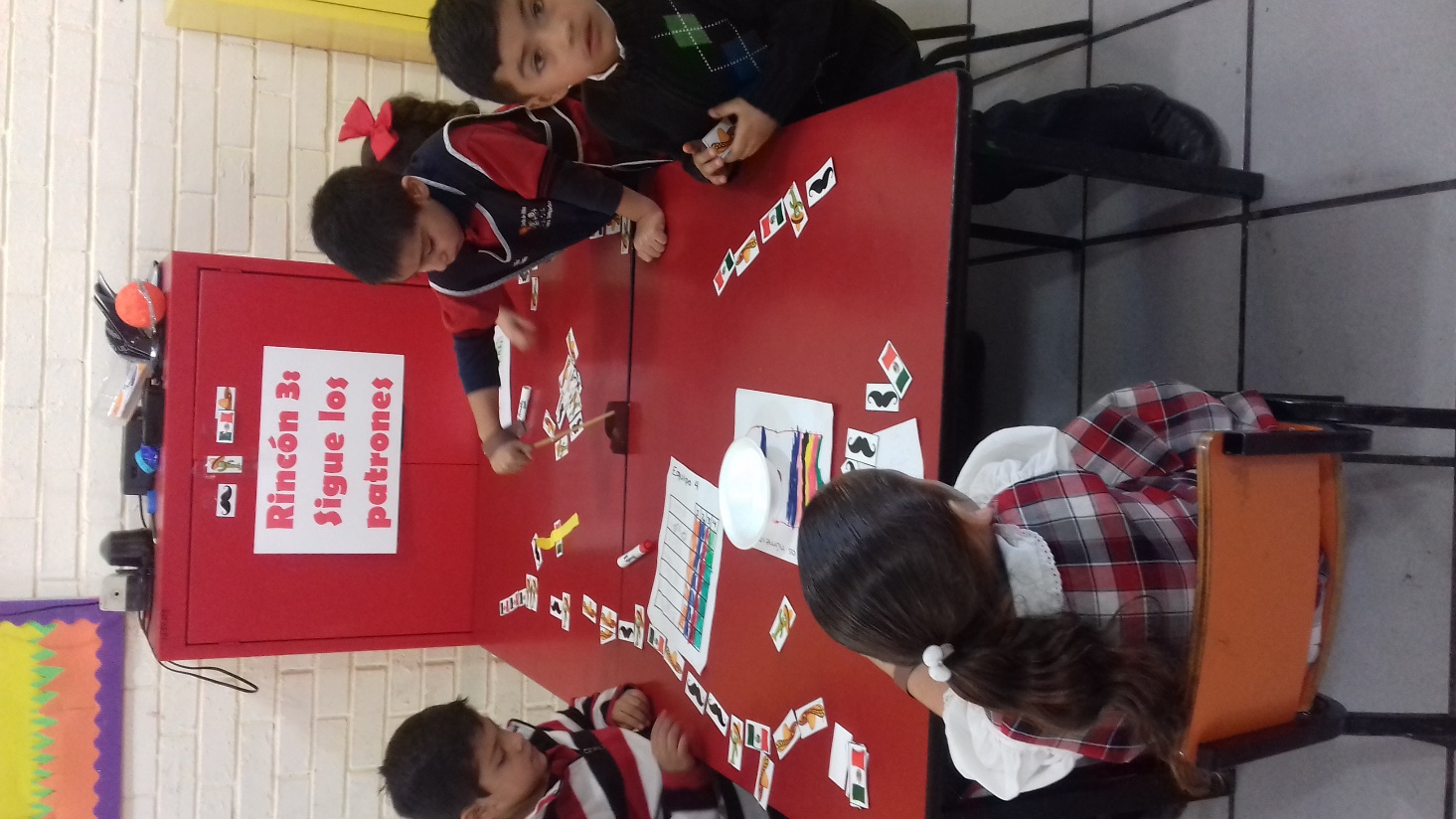